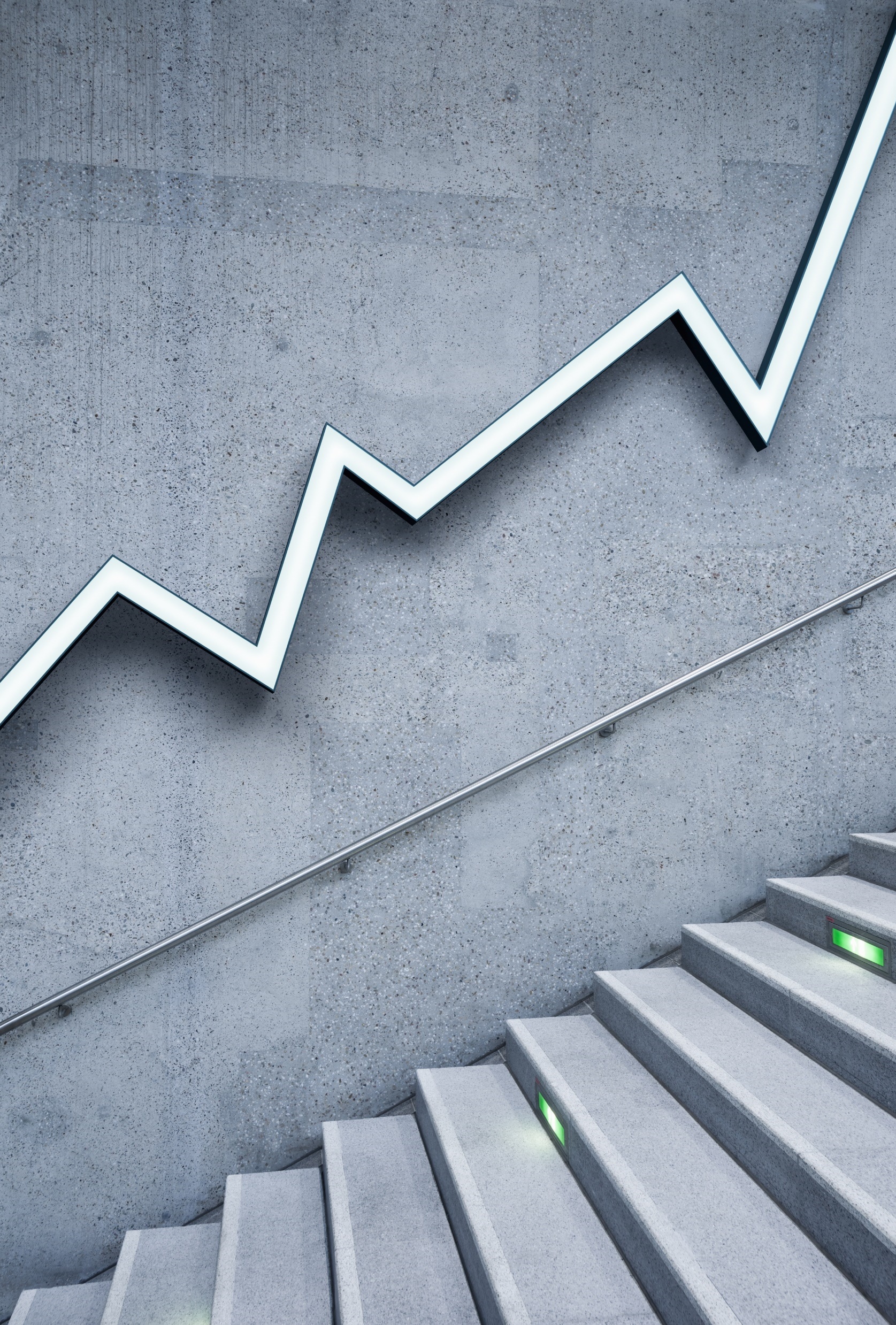 兒時記趣
沈復
標題預測
兒時→
記趣→
文體:
人稱:
童年時
記錄樂趣之事
記敘文
第一人稱
請自行閱讀篇章導讀，畫重點
2024/11/23
(一)余憶童稚時，能張目對日，明察秋毫。見藐小微物，必細察其紋理，故時有物外之趣。
=予ㄩˊ，我（第一人稱)
→視力極佳
→善用觀察力
的(助)
修辭:明察秋毫
→誇飾
2024/11/23
(二)夏蚊成雷，私擬作群鶴舞空，心之所向，則或千或百，果然鶴也。昂首觀之，項為ㄨㄟˋ之強ㄐㄧㄤˋ。
→想像力的運用(蚊子變成鶴)
無義(助)
→想像力(成千上百的蚊子都變成了鶴)
僵硬(形)
因為(介)
抬頭看蚊子這件事(代)
脖子
蚊子(代)
修辭:夏蚊成雷
→譬喻兼誇飾
2024/11/23
(二)又留蚊於素帳中，徐噴以煙，使之沖煙飛鳴，作青雲白鶴觀；果如鶴唳ㄌ一ˋ雲端，為ㄨㄟˋ之怡然稱快。
用(介）
緩慢地(副)
在(介)
倒裝句:以煙徐噴
蚊子(代)
想像力(蚊子→鶴／煙→雲)
蚊子沖煙飛鳴一事(代)
因為(介)
鳴叫(動)
※兒時沈復不僅看，還動手玩了起來（虐待動物？）
2024/11/23
(三) 又常於土牆凹凸ㄊㄨˊ處、花臺小草叢雜處，蹲其身，使與臺齊.
在(介)
我(代)
繁多雜亂
拉近自己與景物之間的距離，
以便仔細觀察
2024/11/23
(三) 定神細視，以叢草為ㄨㄟˊ林，蟲蟻為獸；以土礫凸者為丘，凹者為壑ㄏㄨㄛˋ，神遊其中，怡然自得。
→觀察力
把(介)
小山
山谷
喜悅而自覺滿足的樣子
→想像力的運用(縮小自己，放大景物)
※欲深谿ㄒㄧ壑:形容欲望無限，永難滿足
2024/11/23
(四)一日，見二蟲鬥草間，觀之，興ㄒㄧㄥˋ正濃，忽有龐然大物，拔山倒樹而來，蓋一癩蝦蟆也。
興致
二蟲鬥草間一事(代)
原來是
→誇飾
2024/11/23
(四)舌一吐而二蟲盡為ㄨㄟˊ所吞。余年幼，方出神，不覺呀ㄒㄧㄚ然驚恐。神定，捉蝦蟆，鞭數十，驅之別院。
被(介)
正當(副)
因過分專注某事而忘我
癩蝦蟆(代)
心神鎮定
轉品
鞭子(名)→鞭打(動)
轉品:一個詞彙，改變原來的詞性而在語文中出現
例:太陽滾著「火」輪子回家了:名詞→形容詞
2024/11/23
概覽全文
請在閱讀完全文後區分意義段
動態
靜態
2024/11/23
Q:如何擁有物外之趣?
A:善用觀察力與想像力
2024/11/23
本課省略句~省略「於」字
(二)私擬作群鶴舞空       
    果如鶴唳雲端      
(三)神遊其中
(四)見二蟲鬥草間         
     驅之別院
私擬作群鶴舞(於)空
果如鶴唳(於)雲端
神遊(於)其中
見二蟲鬥(於)草間
驅之(於)別院
2024/11/23
本課省略句~省略「之」字
(二)徐噴以煙  
(三)使與臺齊
(四)舌一吐而二蟲盡為所吞
徐噴（之-蚊子）以煙
使（之-自己）與臺齊
舌一吐而二蟲盡為（之-癩蝦蟆）所吞
2024/11/23